Fisiologia Vegetal			Nutrição vegetal
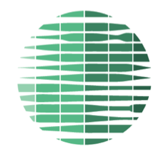 Primeira aula teórica de nutrição vegetal
2020-2021
Teresa Dias – mtdias@fc.ul.pt
1
Nutrição Vegetal
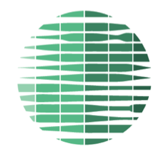 O objectivo deste bloco de aulas teóricas é dar aos alunos os fundamentos básicos da nutrição vegetal
Objectivos da aula:

1 – Definição de nutriente essencial
2 – Classificação dos nutrients essenciais
3 – Hidroponia e soluções nutritivas
4 – A lei do mínimo
5 – Sintomas de deficiência de nutrientes
Teresa Dias – mtdias@fc.ul.pt
2
Nutrição Vegetal
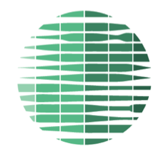 Leitura obrigatória
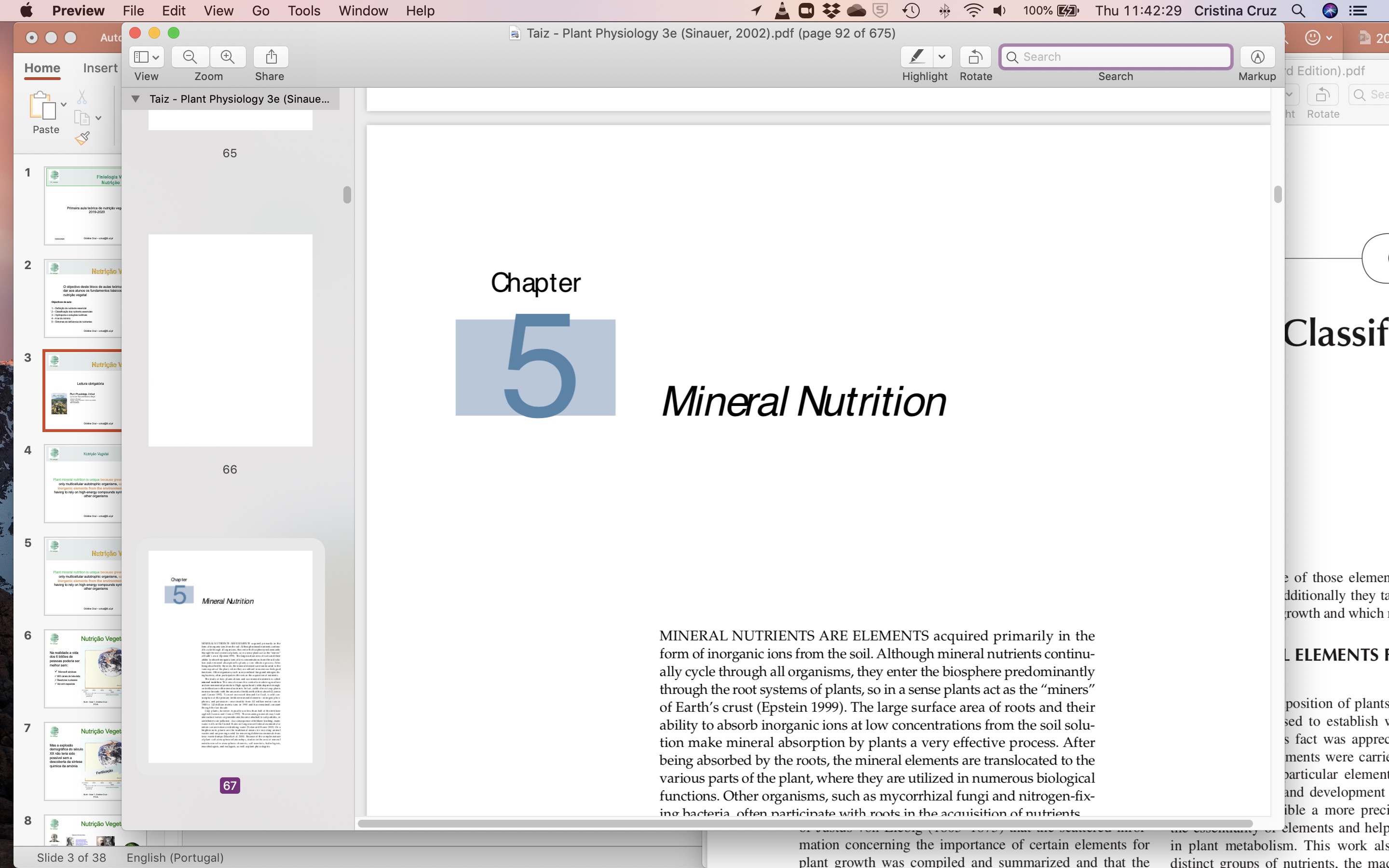 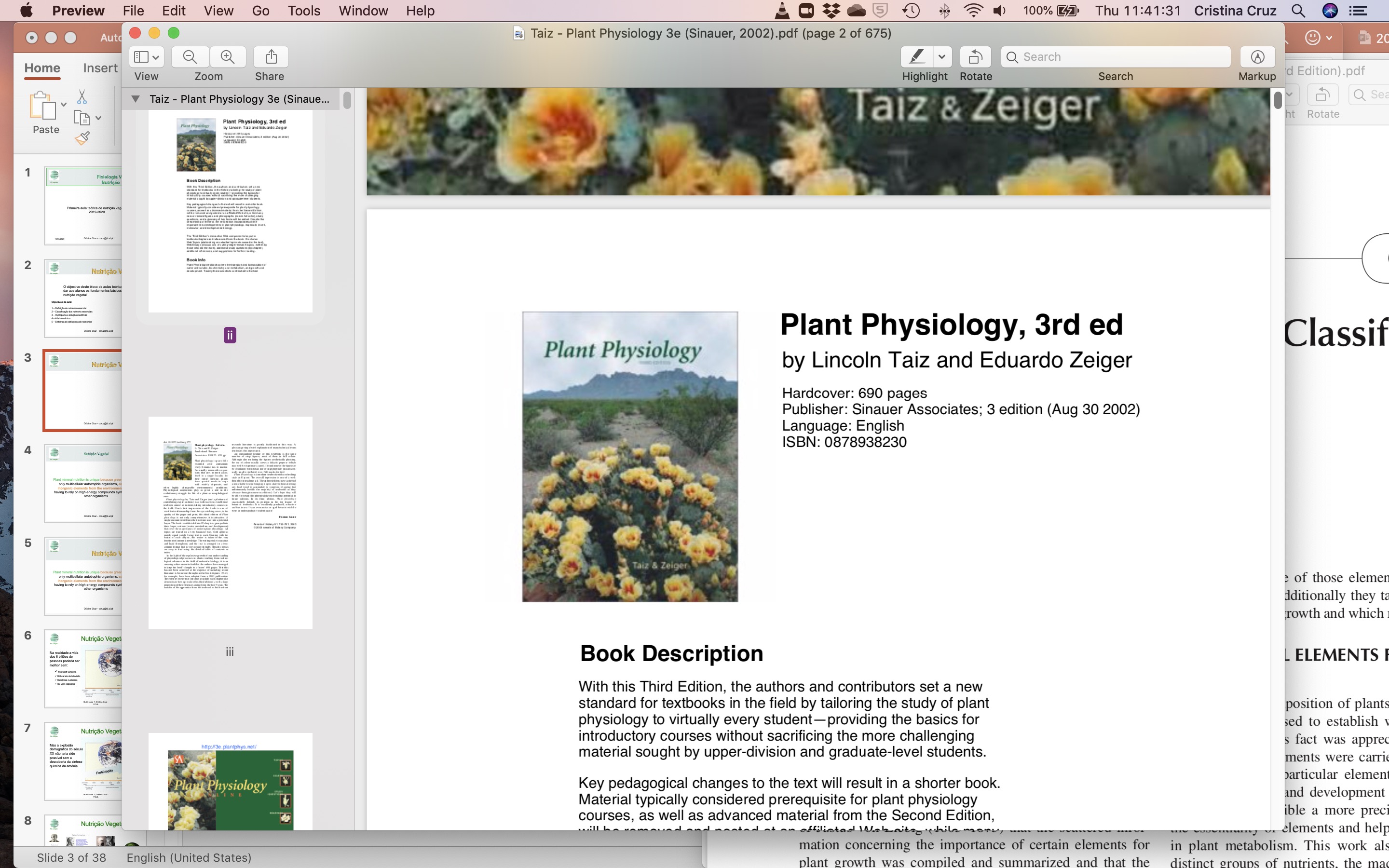 3
Nutrição Vegetal
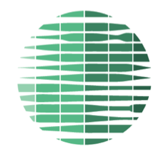 Mineral elements, those acquired primarily in the form of inorganic ions, continually cycle through all organisms and their environment. Mineral elements enter the biosphere predominantly through the root systems of plants, so in a sense plants act like the “miners” of Earth’s crust (Epstein 1972, 1994). 

Plant mineral nutrition is unique because green plants, the only multicellular autotrophic organisms, can mine inorganic elements from the environment without having to rely on high-energy compounds synthesized by other organisms.

The study of how plants absorb and assimilate inorganic ions is called mineral nutrition; which is central to modern agriculture and environmental protection.
4
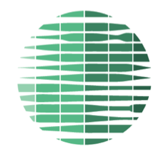 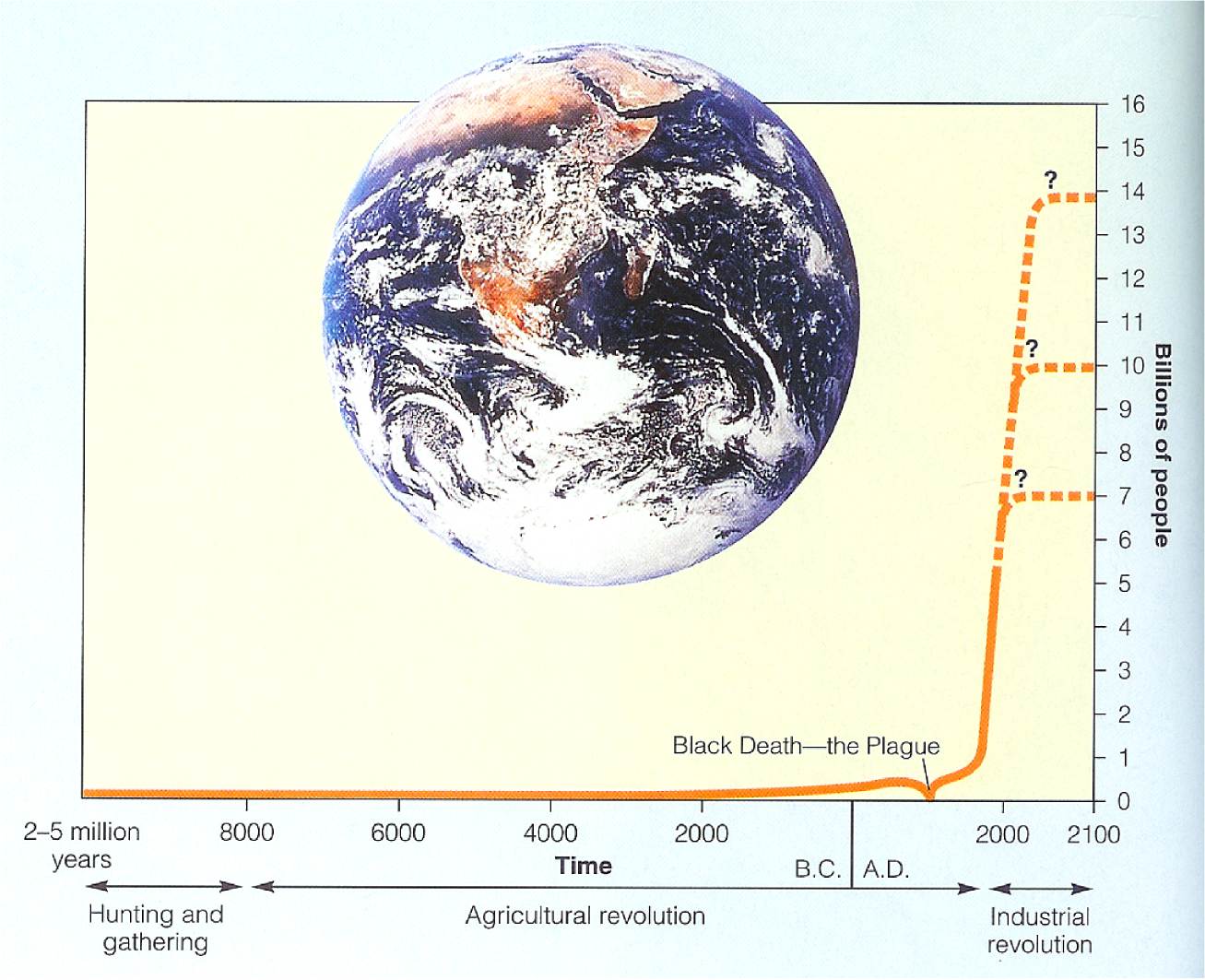 Na realidade, a vida dos quase 8 biliões de pessoas poderia ser melhor sem:
 Computadores
  600 canais de televisão
  Reactores nucleares
  Vai-vem espaciais
  Redes sociais
5
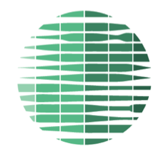 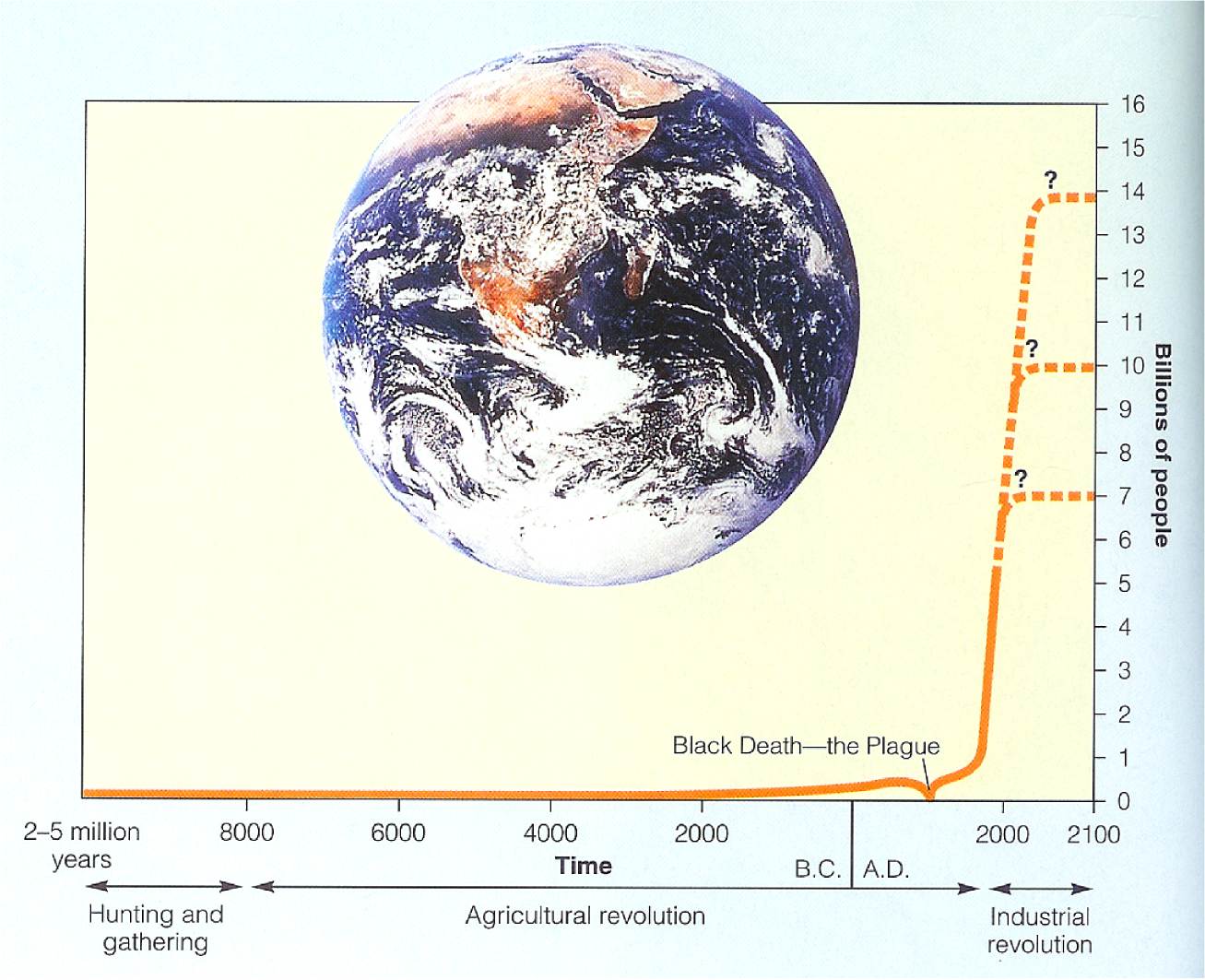 Mas a explosão demográfica do século XX e XXI não seria possível sem a descoberta da síntese química da amónia
Fertilização
6
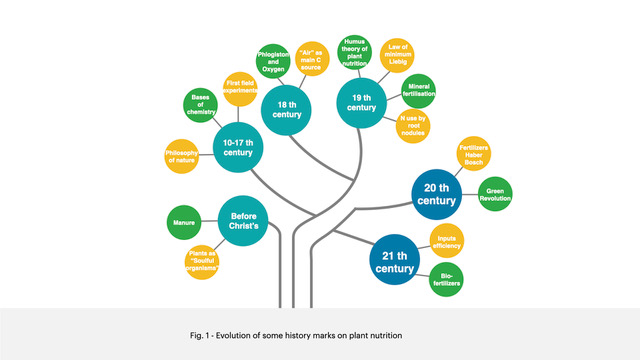 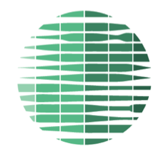 Building blocks
7
Martins-Loução et al. submetido
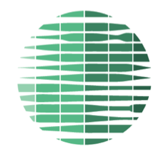 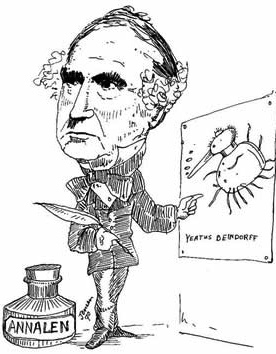 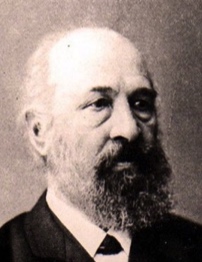 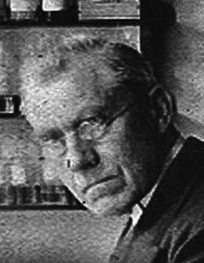 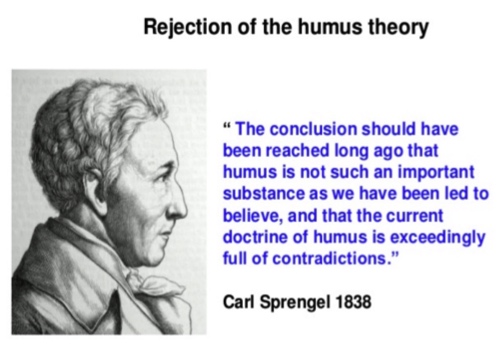 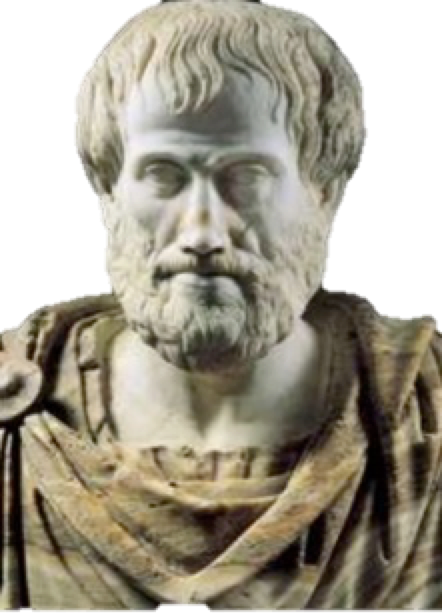 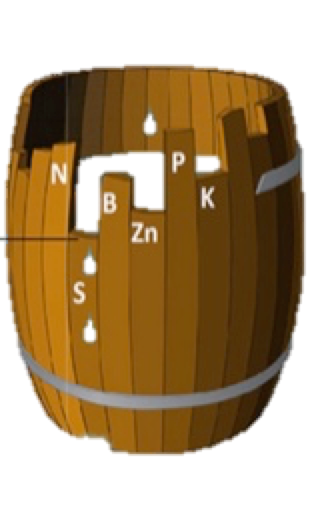 1888 – Hellriegel and Wilfarth
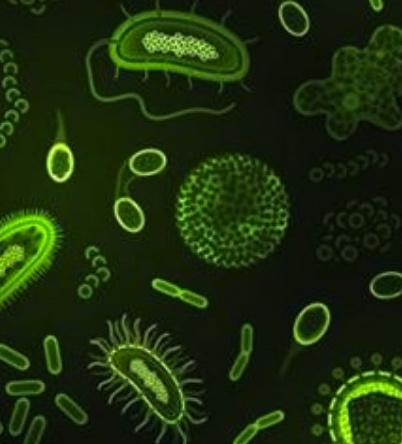 Roots absorb humus and transform it into plant substance (384-322 BC)
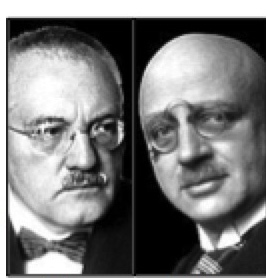 Biofertilizers
Water
Minerals
Organic matter
(N)
22-Mar-22
8
Building blocks
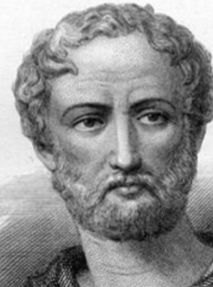 Justus von Leibig (1844)
Carl Bosch and 
Fritz Haber 1900
Regulators
Pliny (23-79 AC)
Growing a crop of lupines improves next crop
Building blocks
8
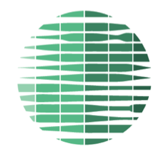 Because of the complex nature of plant–soil–atmosphere relationships, studies in the area of mineral nutrition involve:
atmospheric chemists 
soil scientists 
hydrologists 
microbiologists 	
ecologists
plant physiologists
9
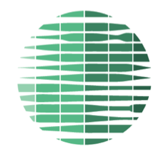 What defines an “essential” element?
In its absence the plant cannot complete a normal life cycle
Has a clear physiological role; the element is part of an essential molecule (macromolecule, metabolite) inside the plant
Most elements fall into both categories above (e.g., structural vs. enzyme cofactor)
These 17 elements are classified as
9 macronutrients 
	(present at > 10 mmol / kg dry wt.)
8 micronutrients 
	(< 10 mmol / kg dry wt.)
Arnon and Stout (1939)
10
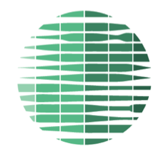 A maior parte das plantas necessita destes elementos para viver:
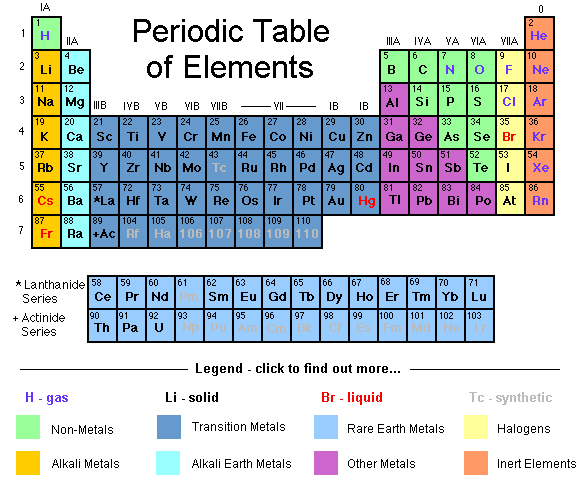 A química da vida é a química dos elementos leves
11
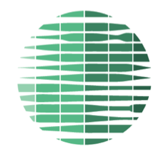 I.  Plant Nutrients - amount
Macro/Micronutrients
	Hydroponics allowed us to see what was needed

According to their concentration in the plant tissue nutrients may be classified in two categories
 1.  Macronutrients (C, O, H, N, S, P, K, Ca, Mg)
Majority of the time used for the main organic compounds
 2.  Micronutrients (Cl, Fe, B, Mn, Zn, Cu, Mo, Ni)
Mostly cofactors for particular enzymes (Fe -> Cytochromes
12
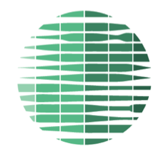 All mineral nutrients together make up less than 4% of plant mass, 
yet plant growth is very sensitive to nutrient deficiency
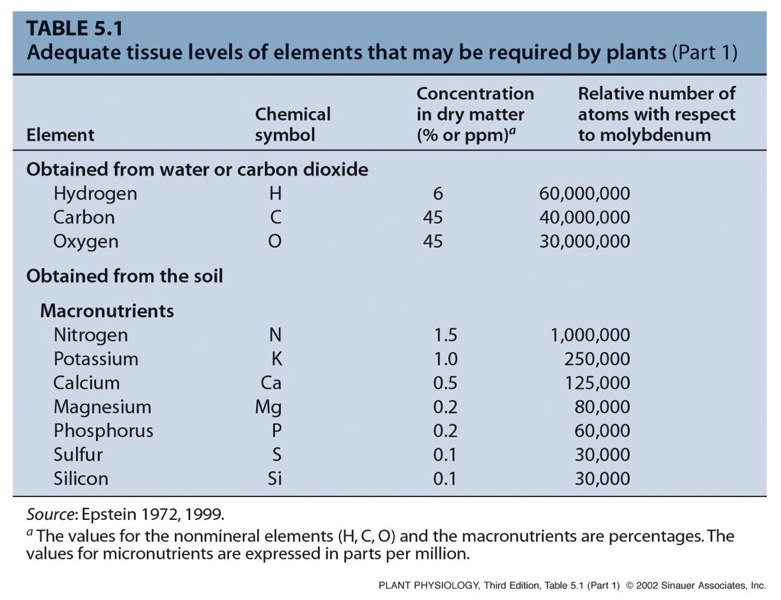 (%)
Not considered mineral nutrients
13
[Speaker Notes: PP05T011.jpg]
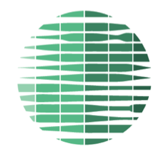 Micronutrients are present in very low concentrations
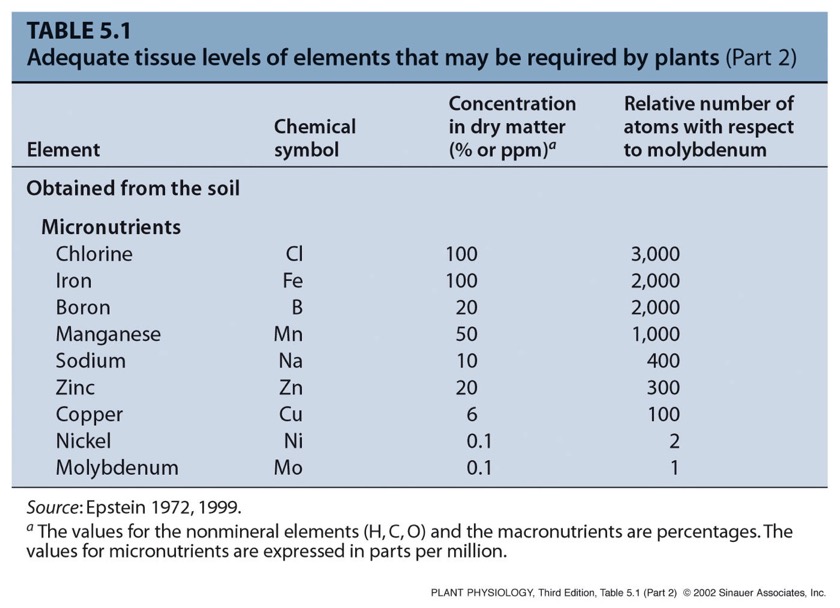 ppm
Very low concentrations, but still essential
because of specialized roles in metabolism
14
[Speaker Notes: PP05T012.jpg]
II.  Plant Nutrients - mobility
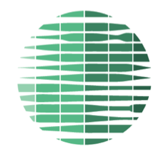 But nutrients can also be classified according to their mobility in the plant
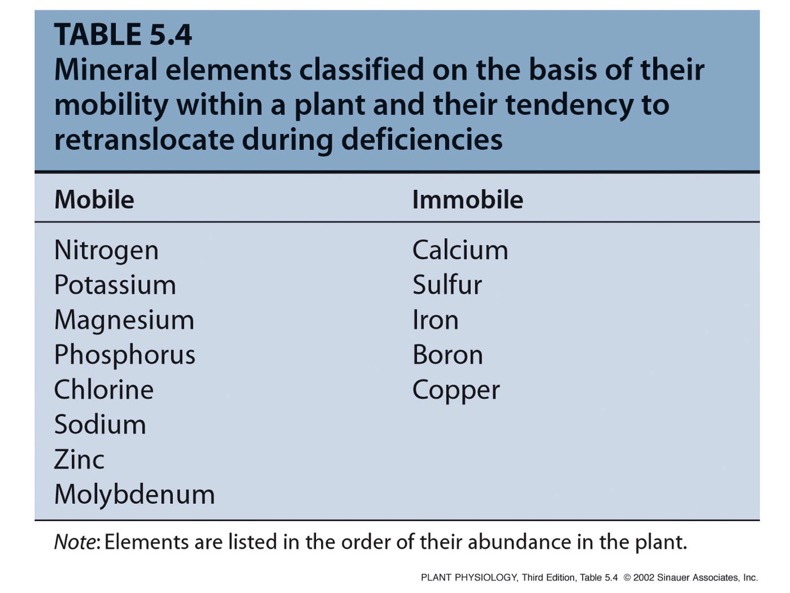 15
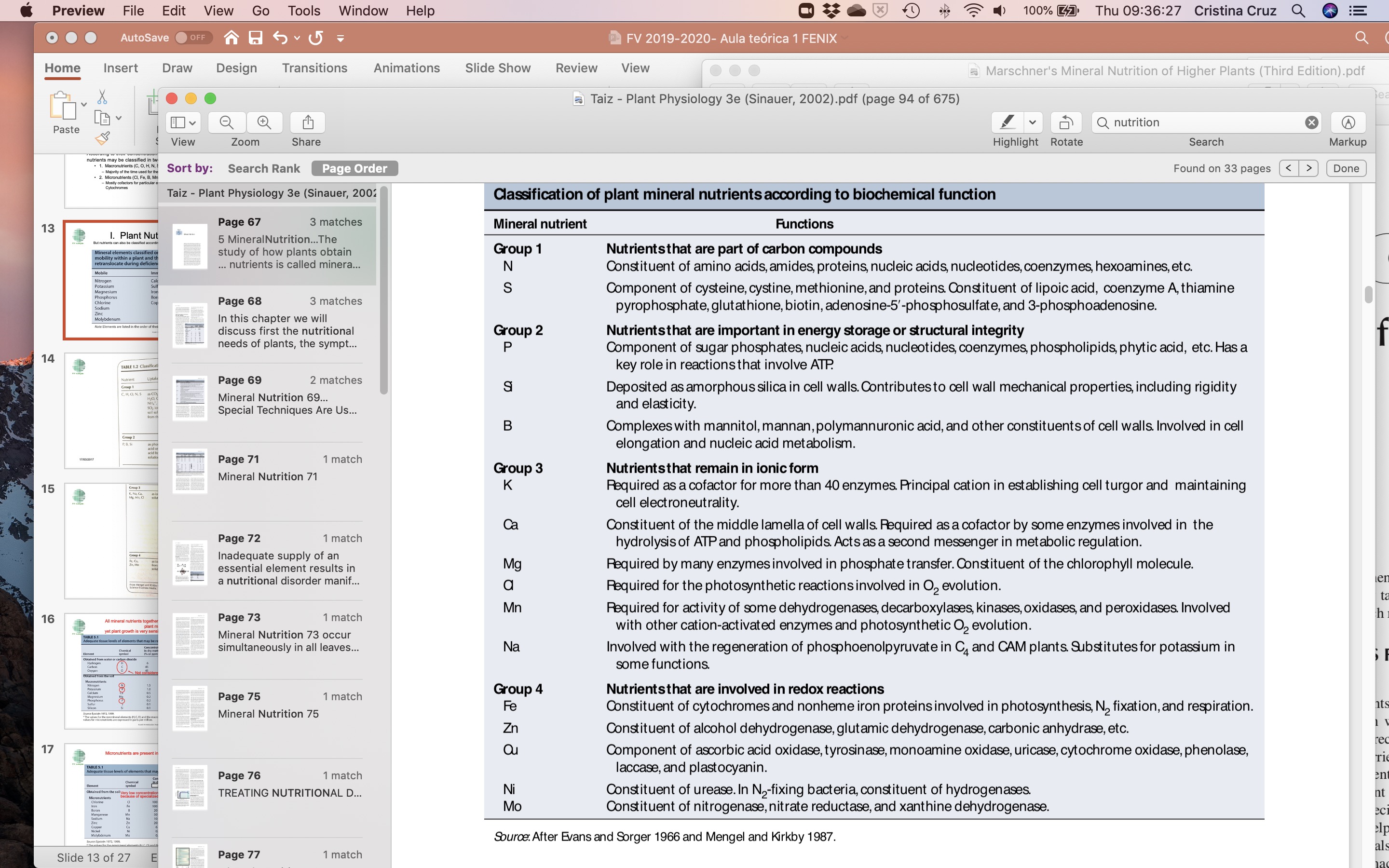 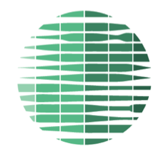 Plant Nutrients – 
function
16
16
Hydroponic culture techniques come in different flavors
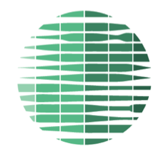 Fig. 12.1
Main disadvantage of simple solution culture → as plant grows, it selectively depletes certain minerals
When one becomes limiting, growth will slow significantly
Can grow in vermiculite/perlite (inert, non-nutritive) and refertilize daily
Commercially, it is often cheaper and easier to continuously bathe roots in a nutrient solution (nutrient film technique)
Aerates
Standard nutrient level maintained
Continuous process monitoring
 To define “essential”, researchers need inert materials contributing low levels of nutrients (NO METAL PARTS!)
Fig. 12.2
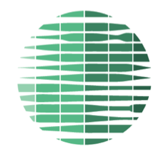 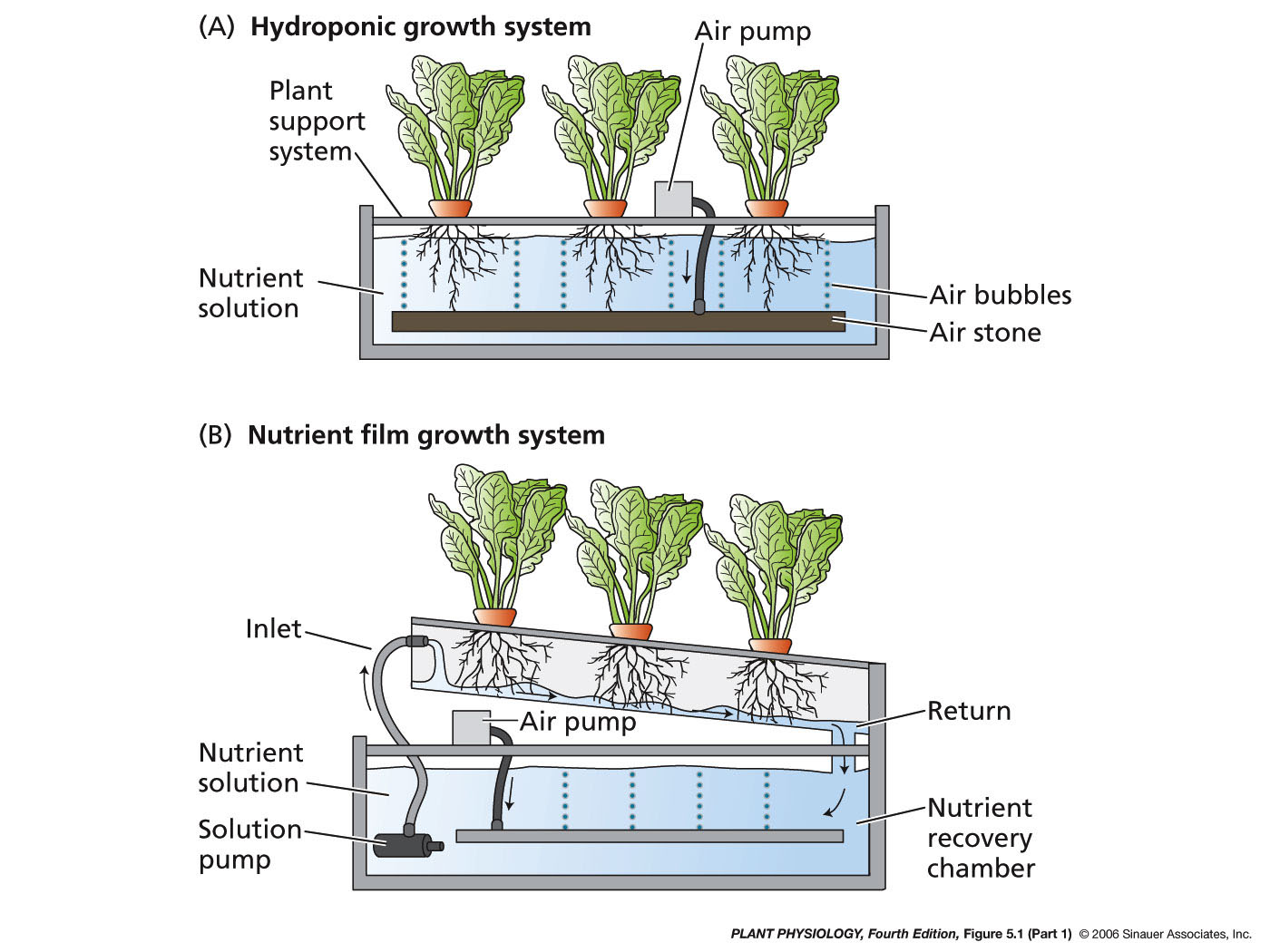 18
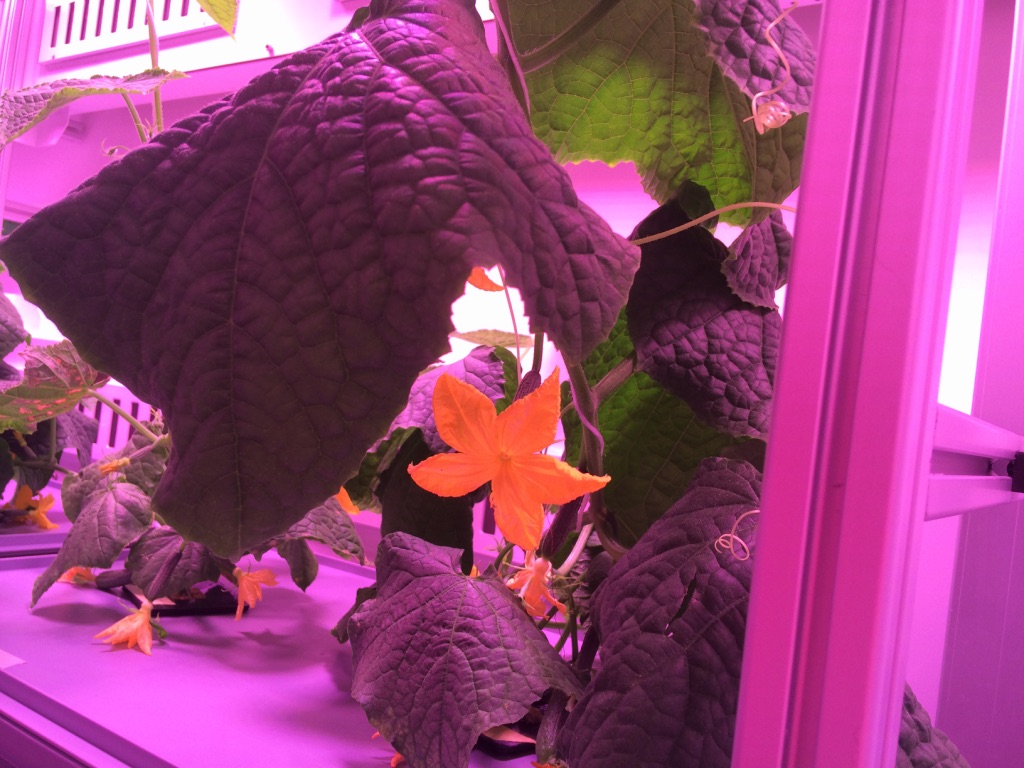 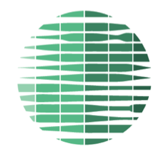 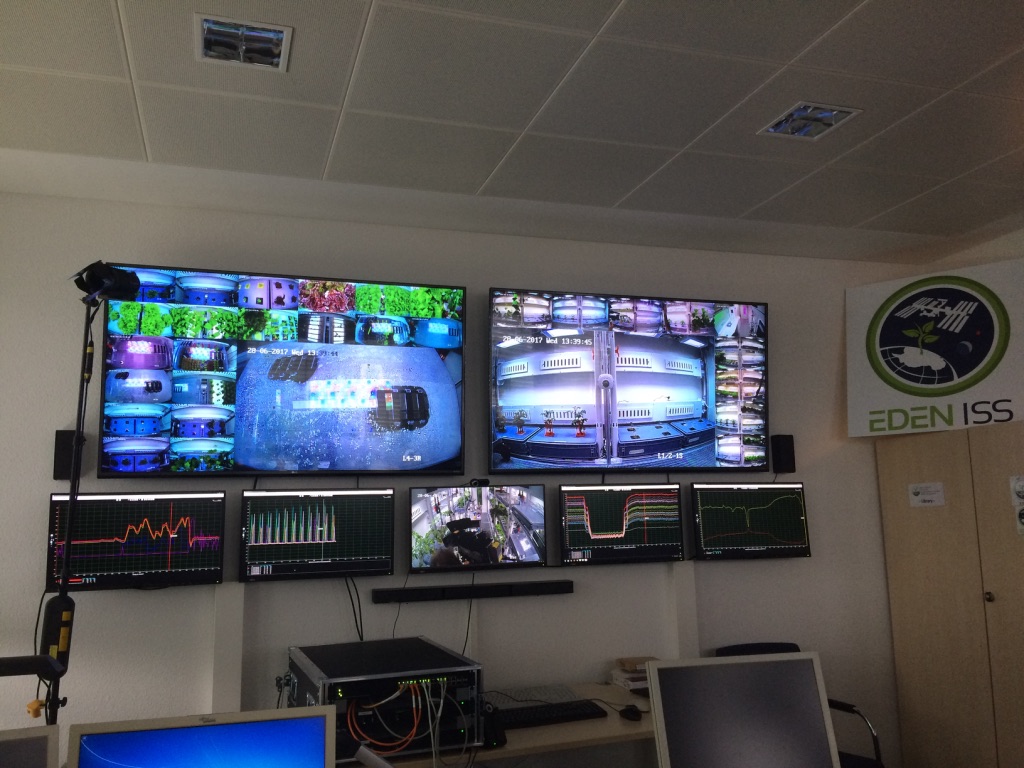 19
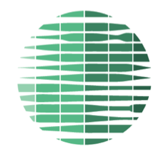 https://www.youtube.com/watch?v=F_WuJ9P1u-k
20
Hydroponics
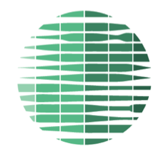 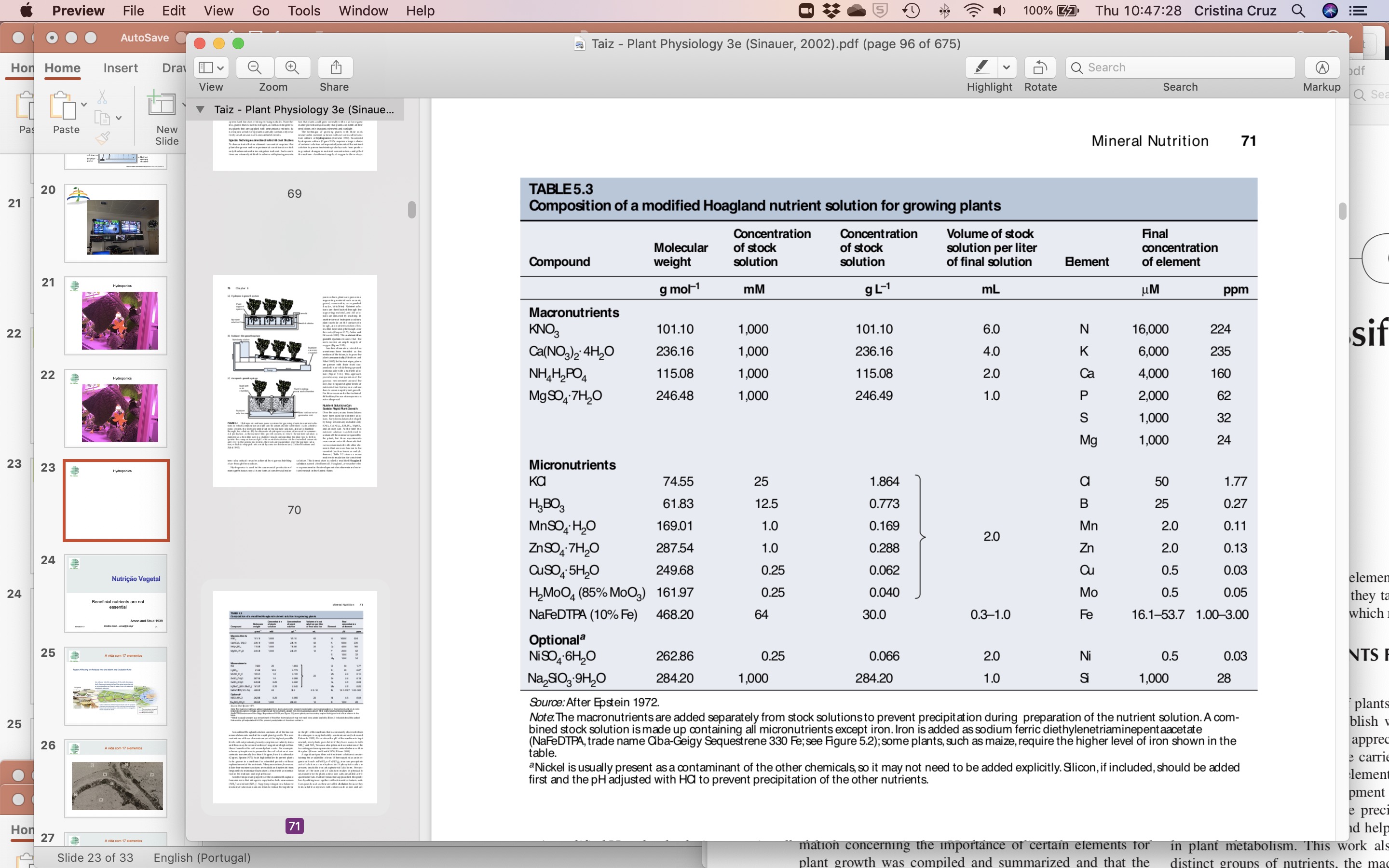 21
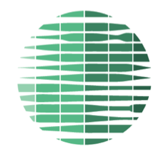 Hydroponics
At

https://www.2lua.vn/agritec/hydroponics-calculator.html?hl=en


You can see the basics of an hydroponic calculator that 
Combines plants needs with the available chemicals in order to rich a certain production.

Try!
22
Justus von Leibig (1844)
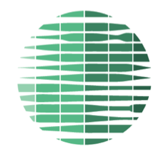 Estabelece através da experimentação o carácter puramente mineral da nutrição vegetal.
Análise da composição química das cinzas
Hidroponia
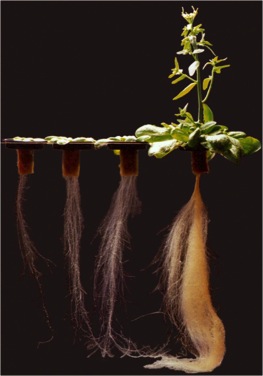 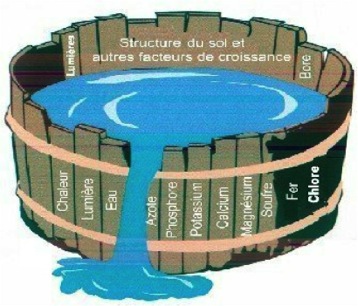 Lei do mínimo
Hidroponia
23
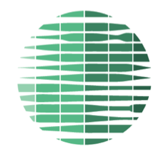 Plant nutrient deficiency symptoms:

Are the expression of metabolic disorders resulting from insufficient supply of an essential nutrient.
These are related to the roles played by essential elements in normal plant metabolism and functions (see slide 16).
Consider to which extent an element can be recycled from older to younger leaves (see slide 15).
24
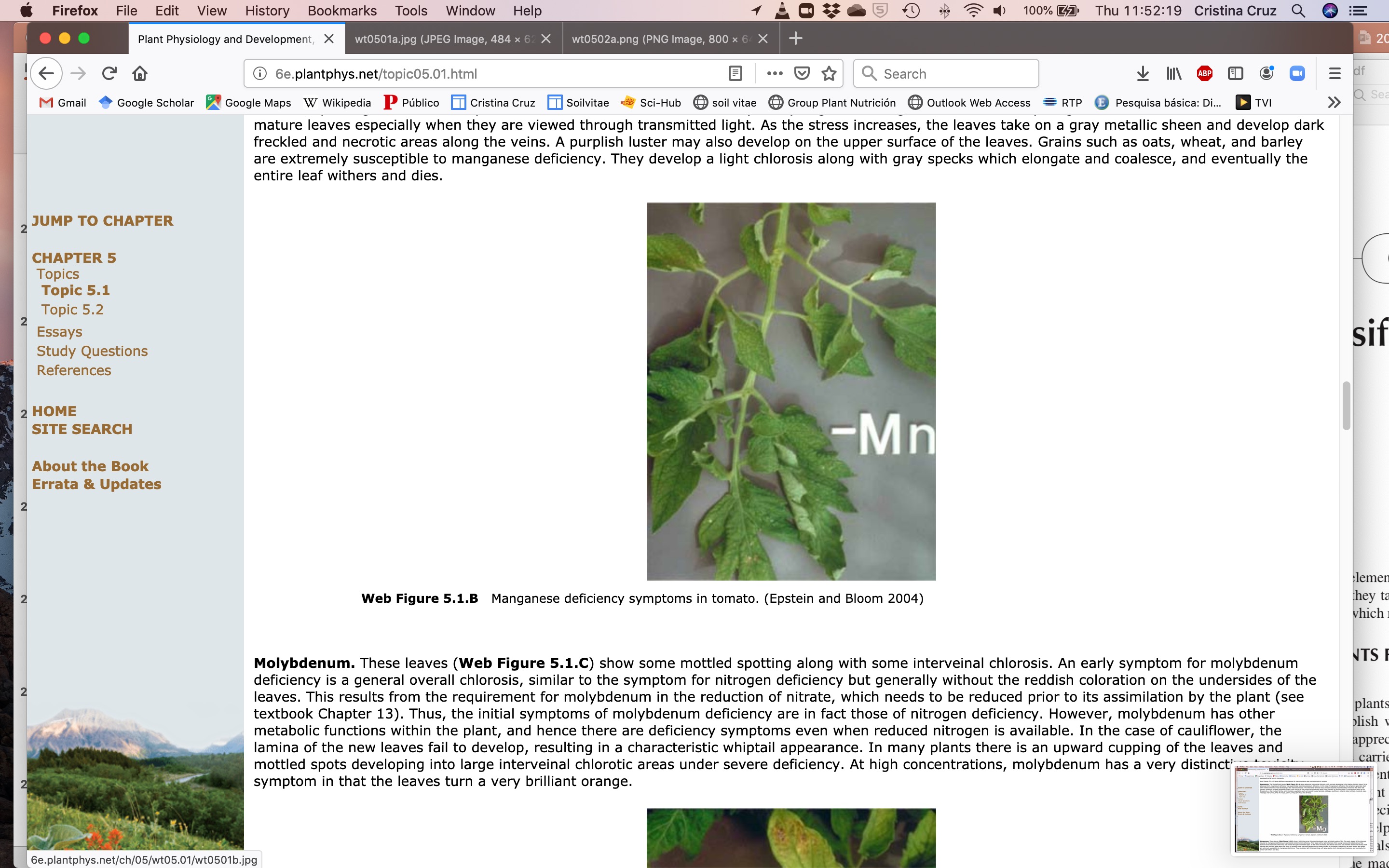 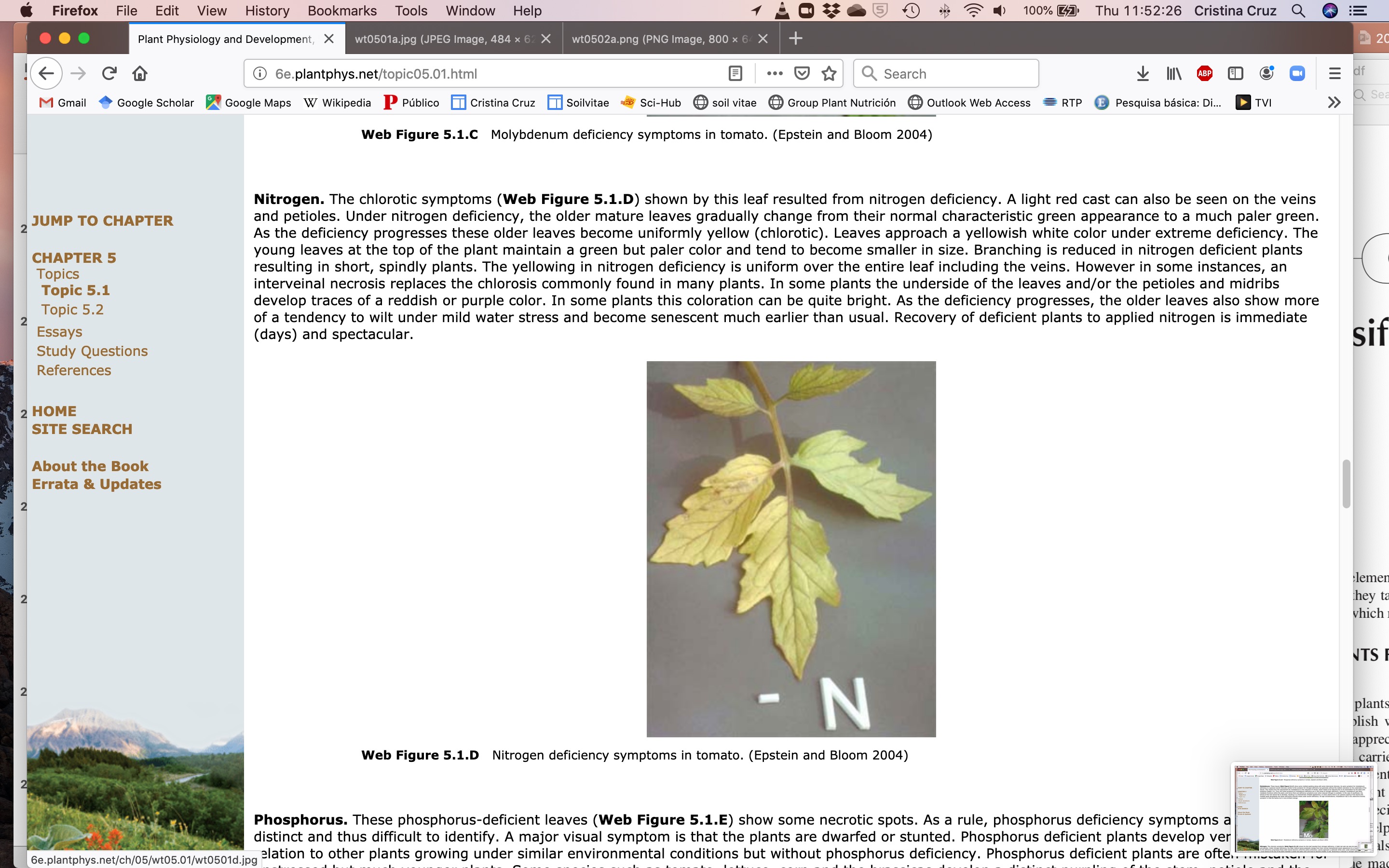 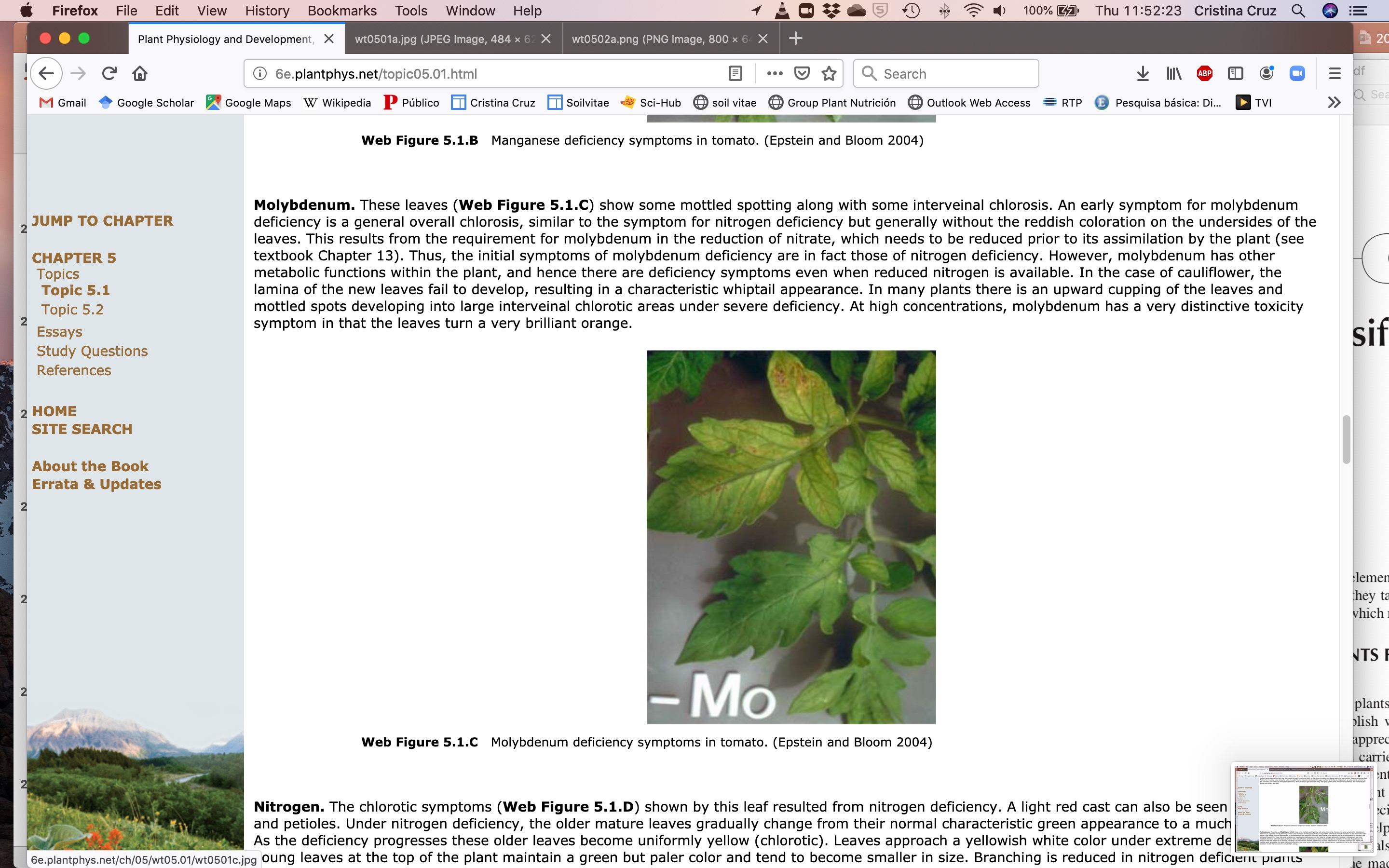 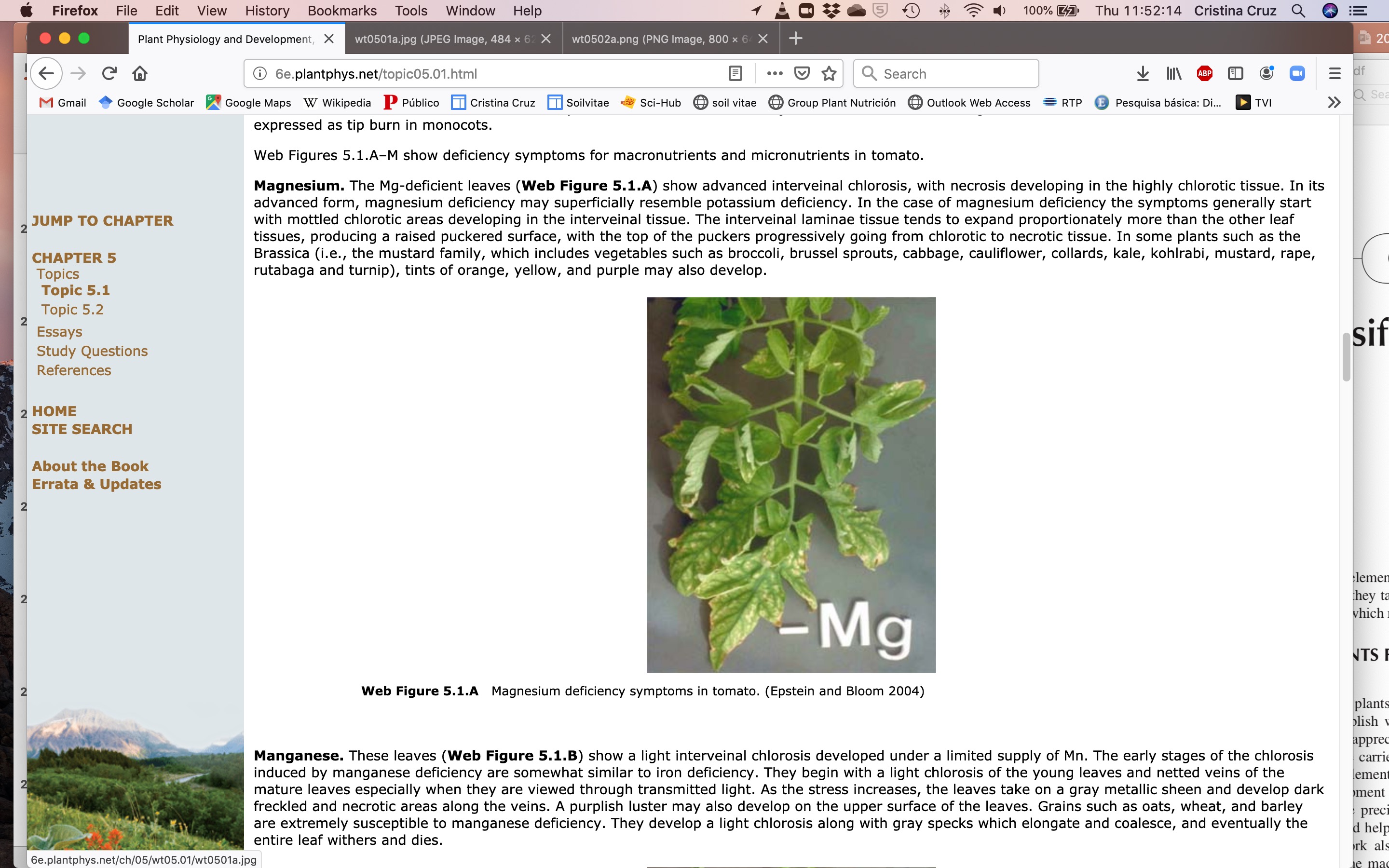 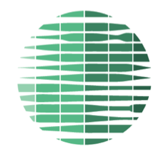 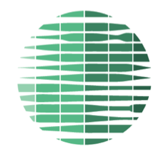 Nutrient defficiency
FV- nutrição
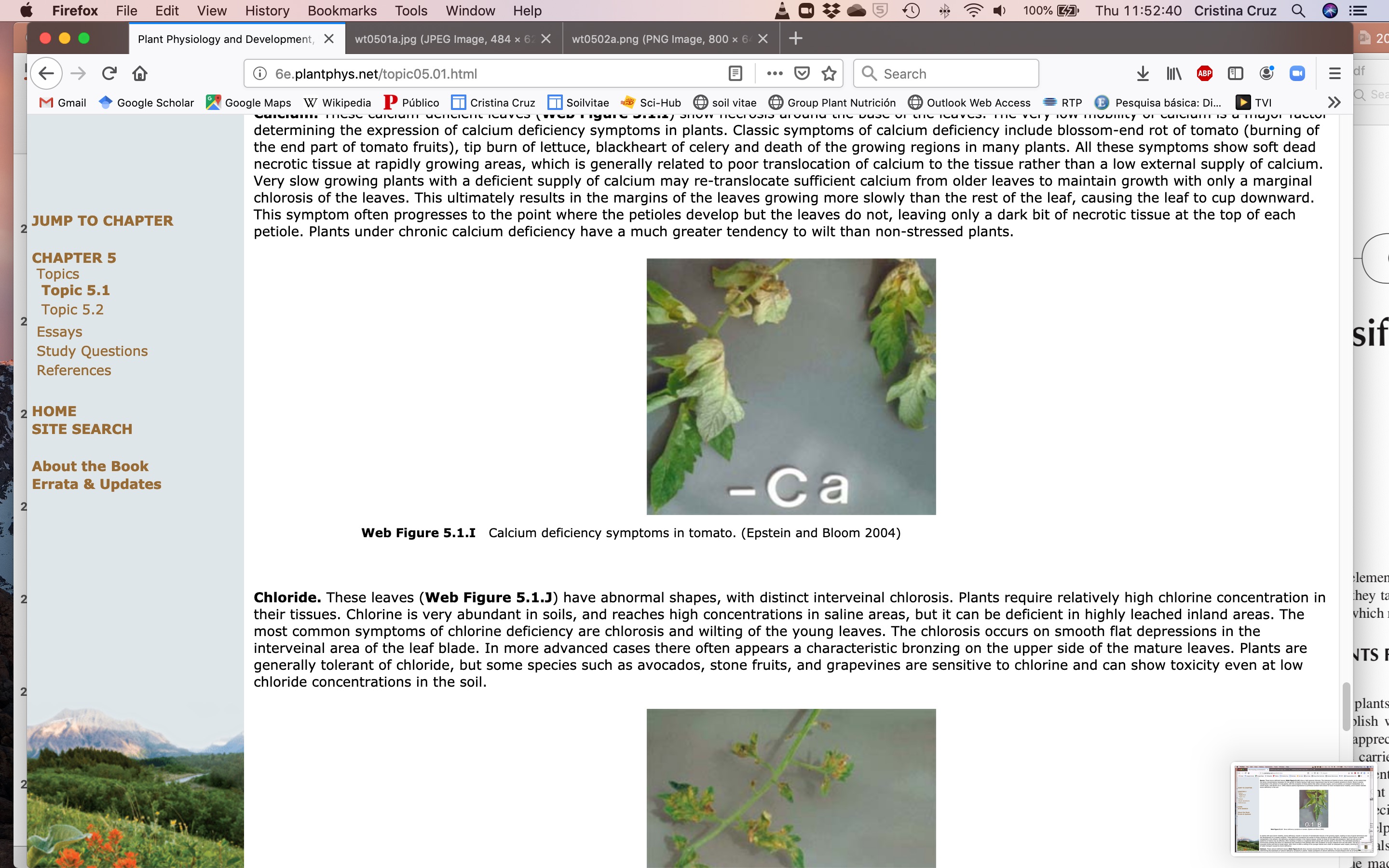 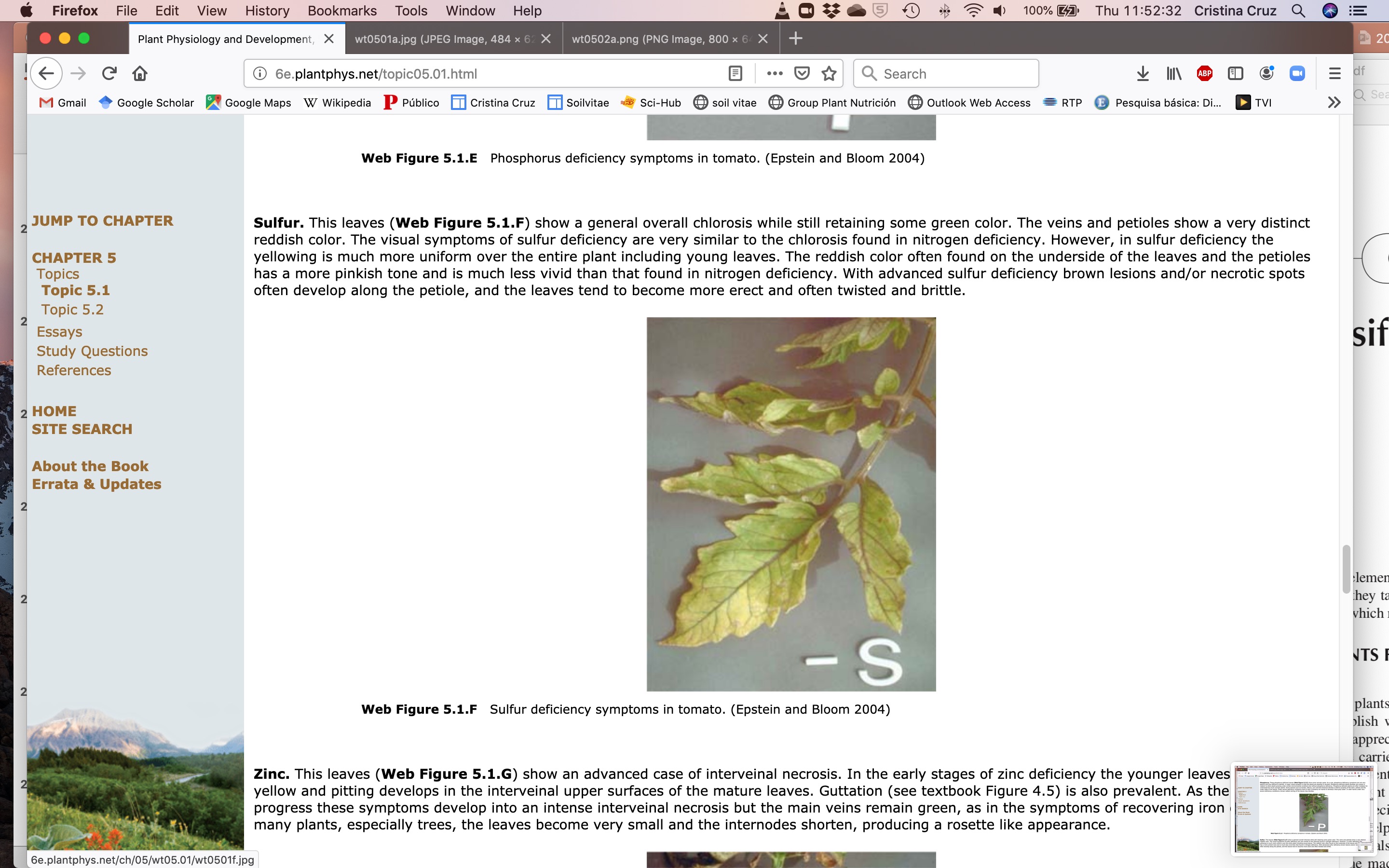 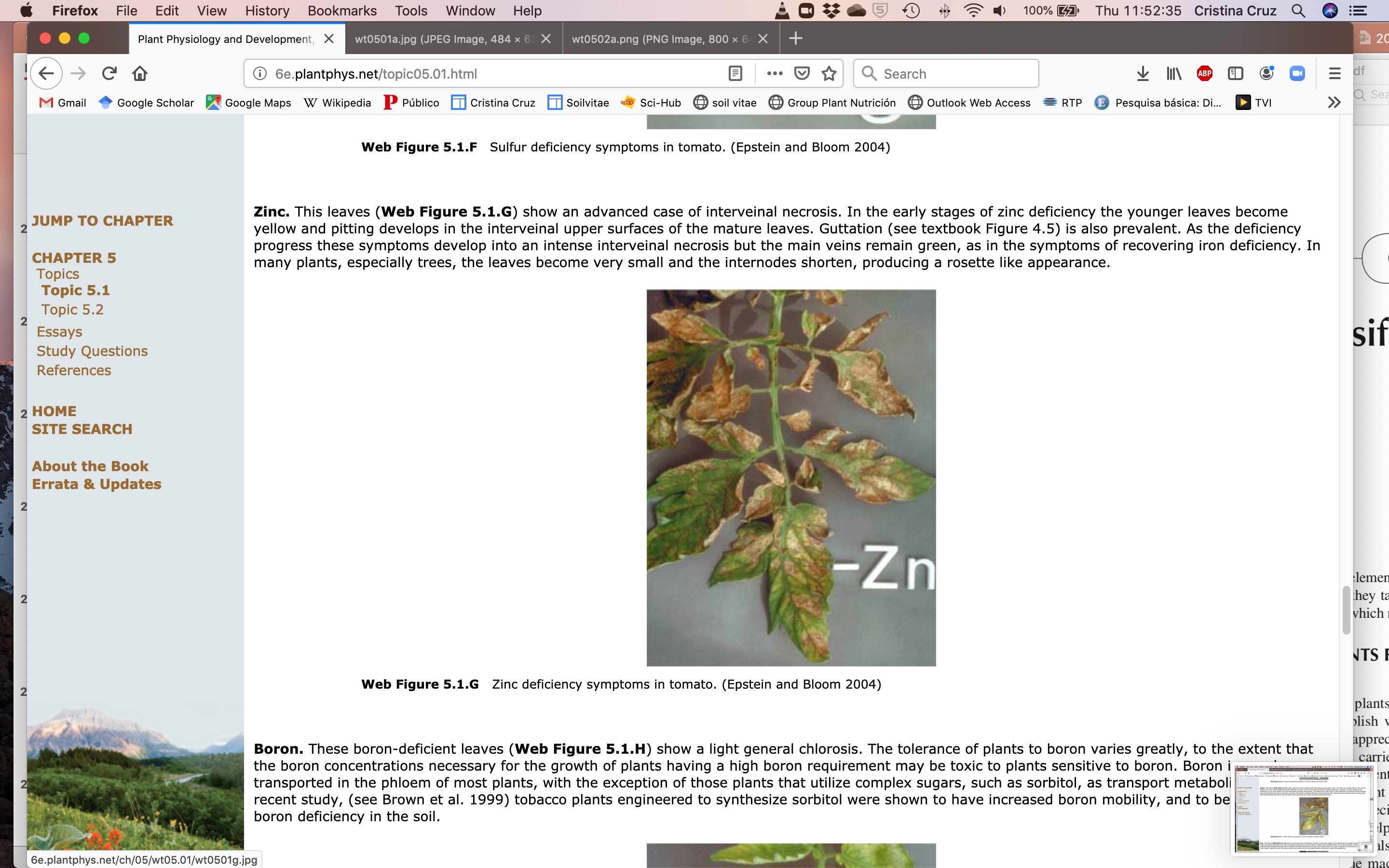 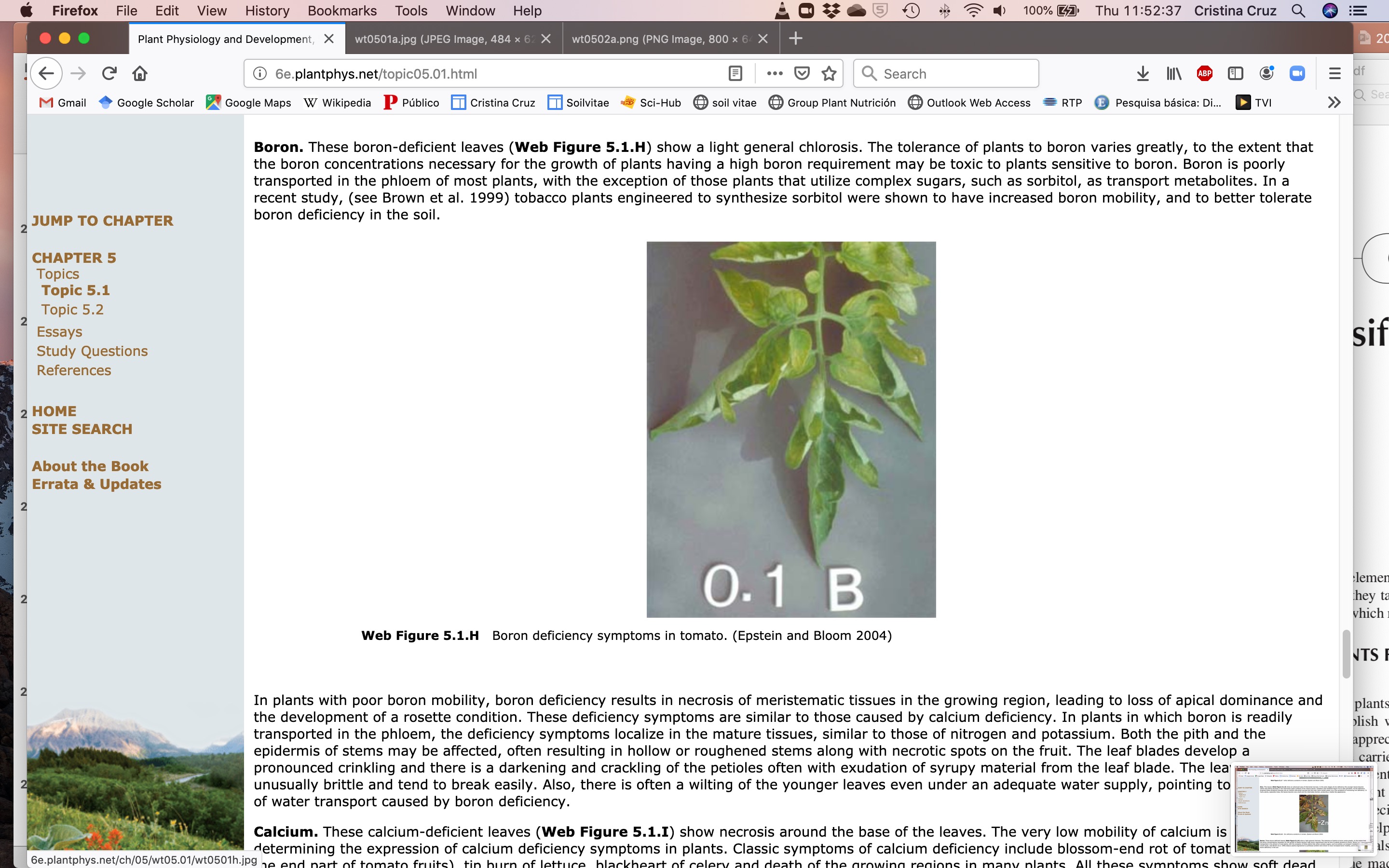 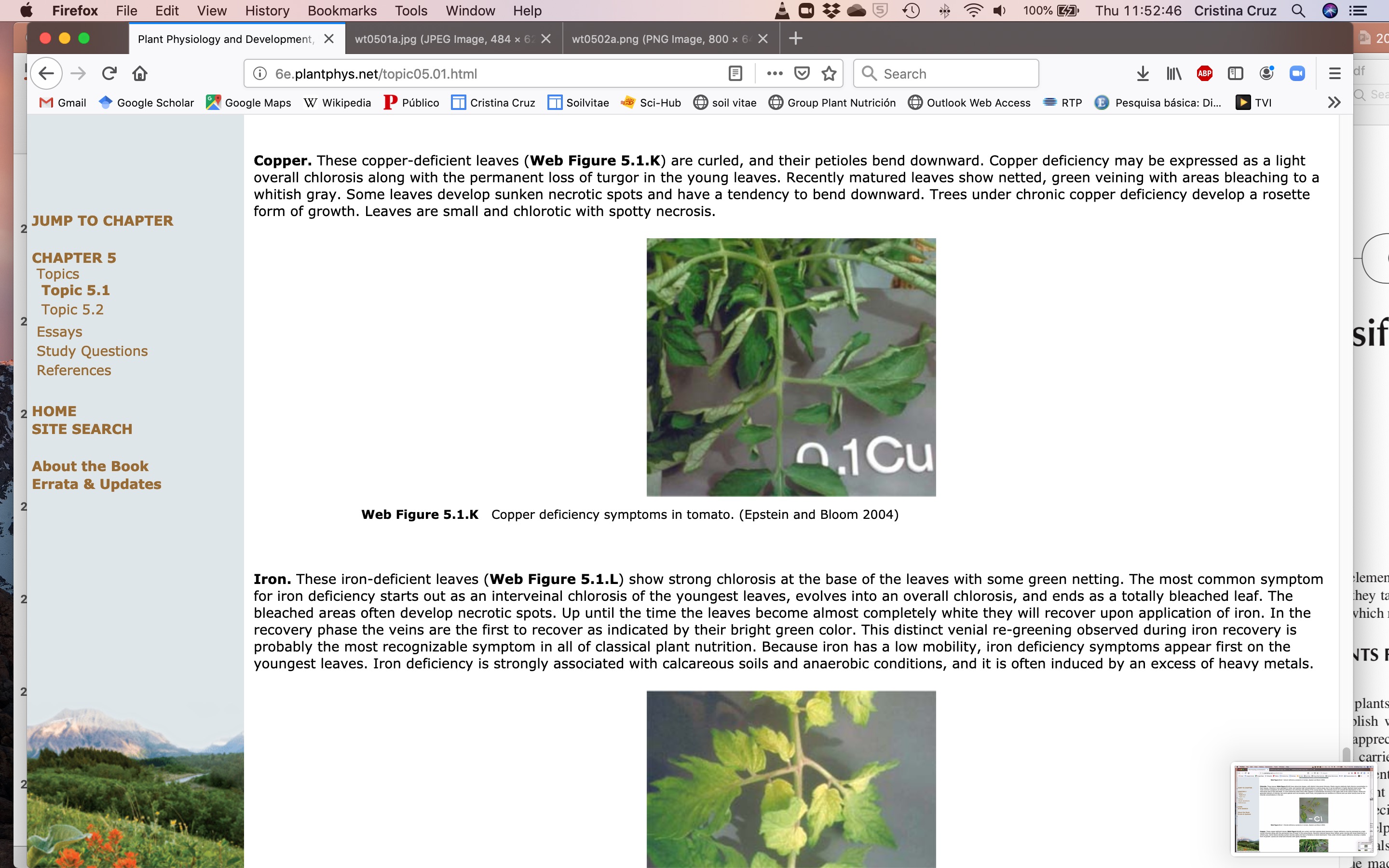 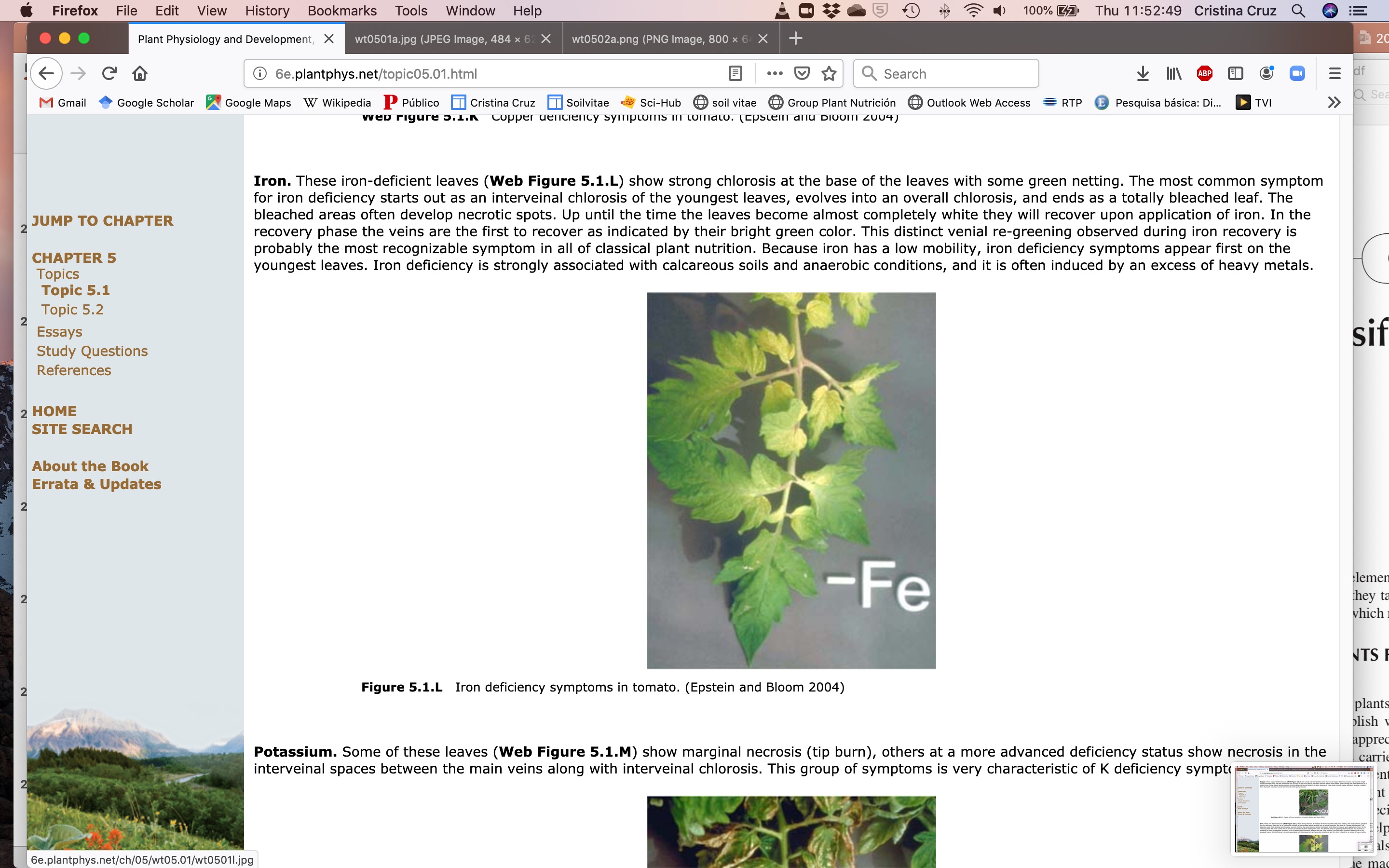 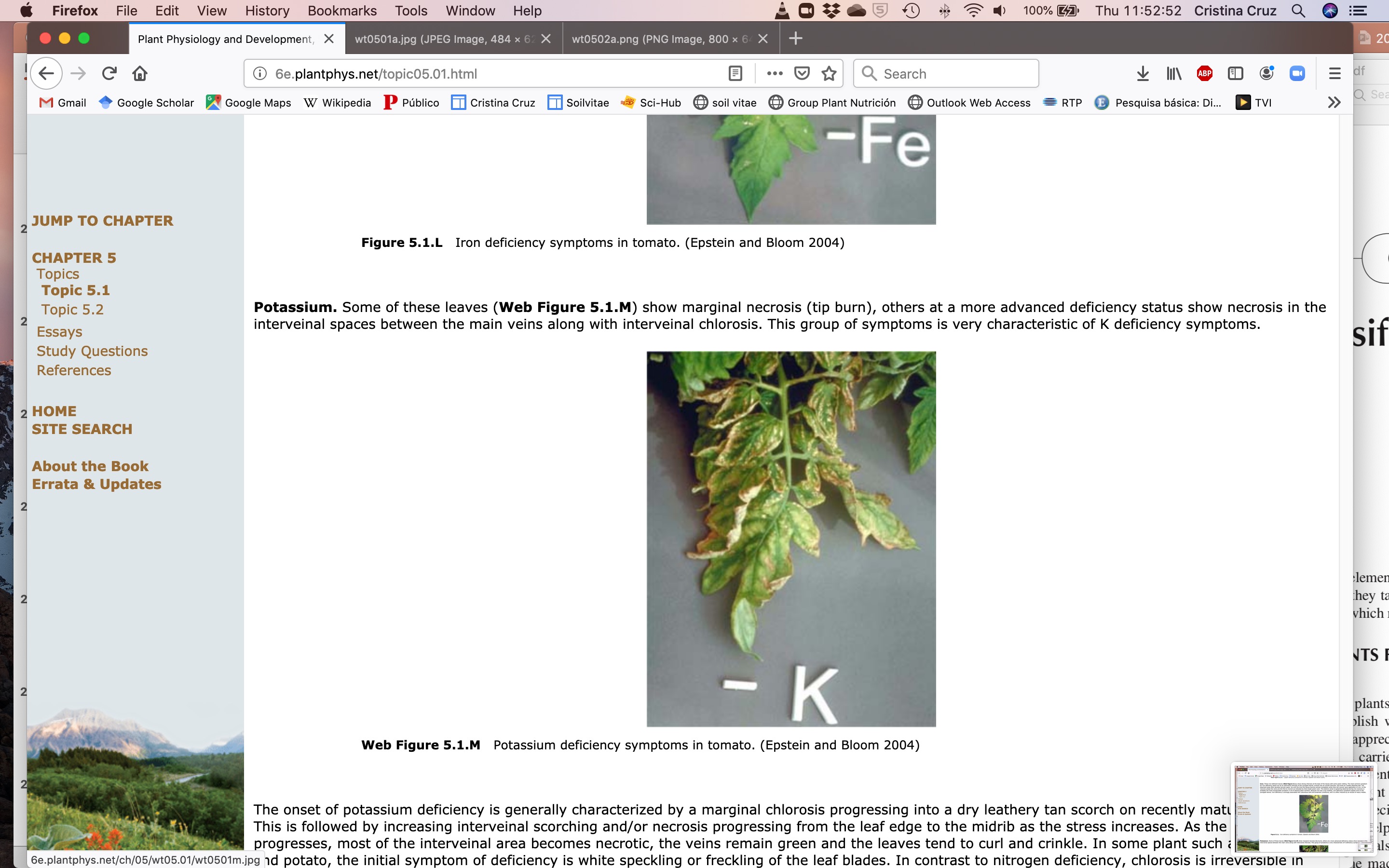 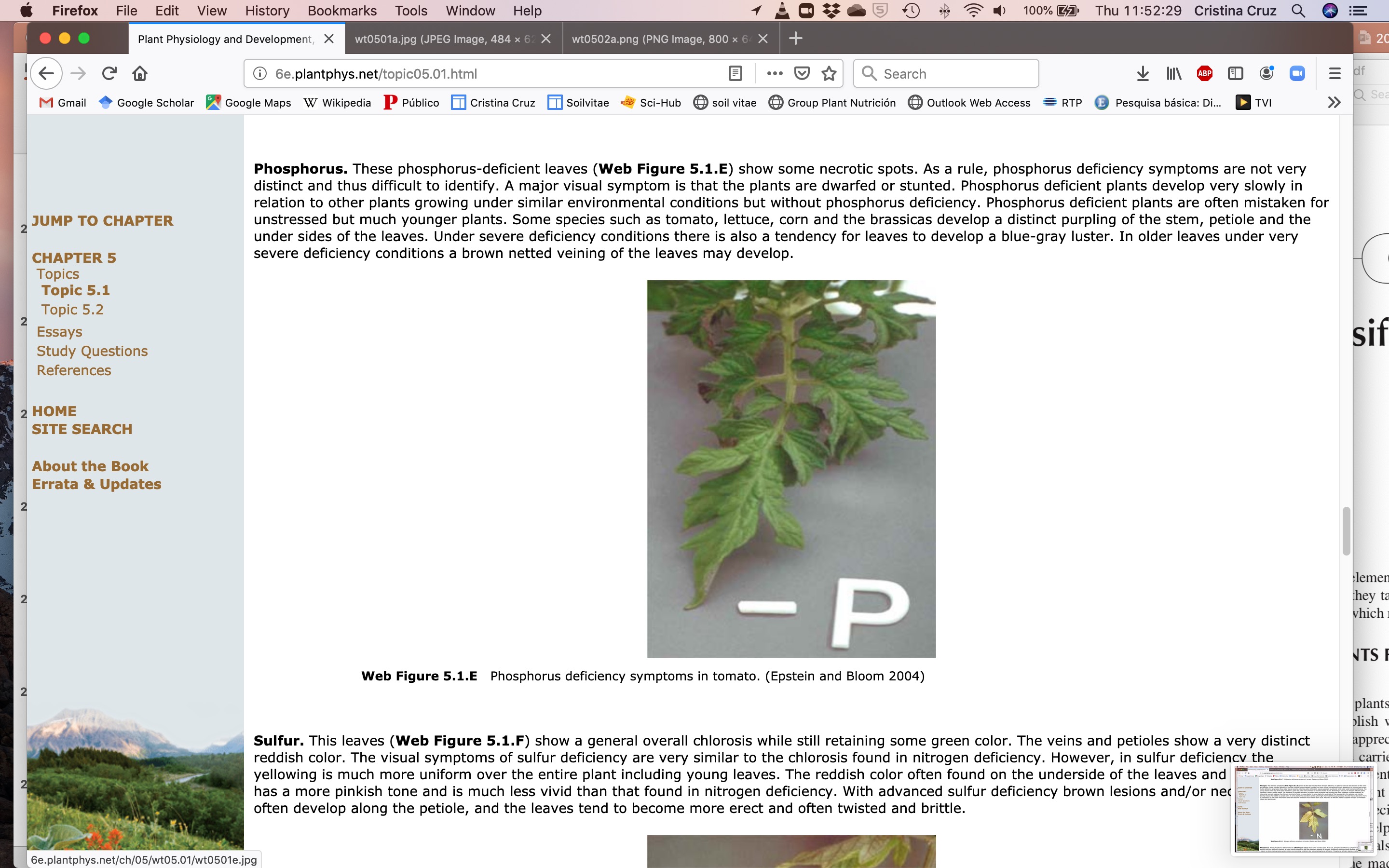 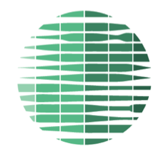 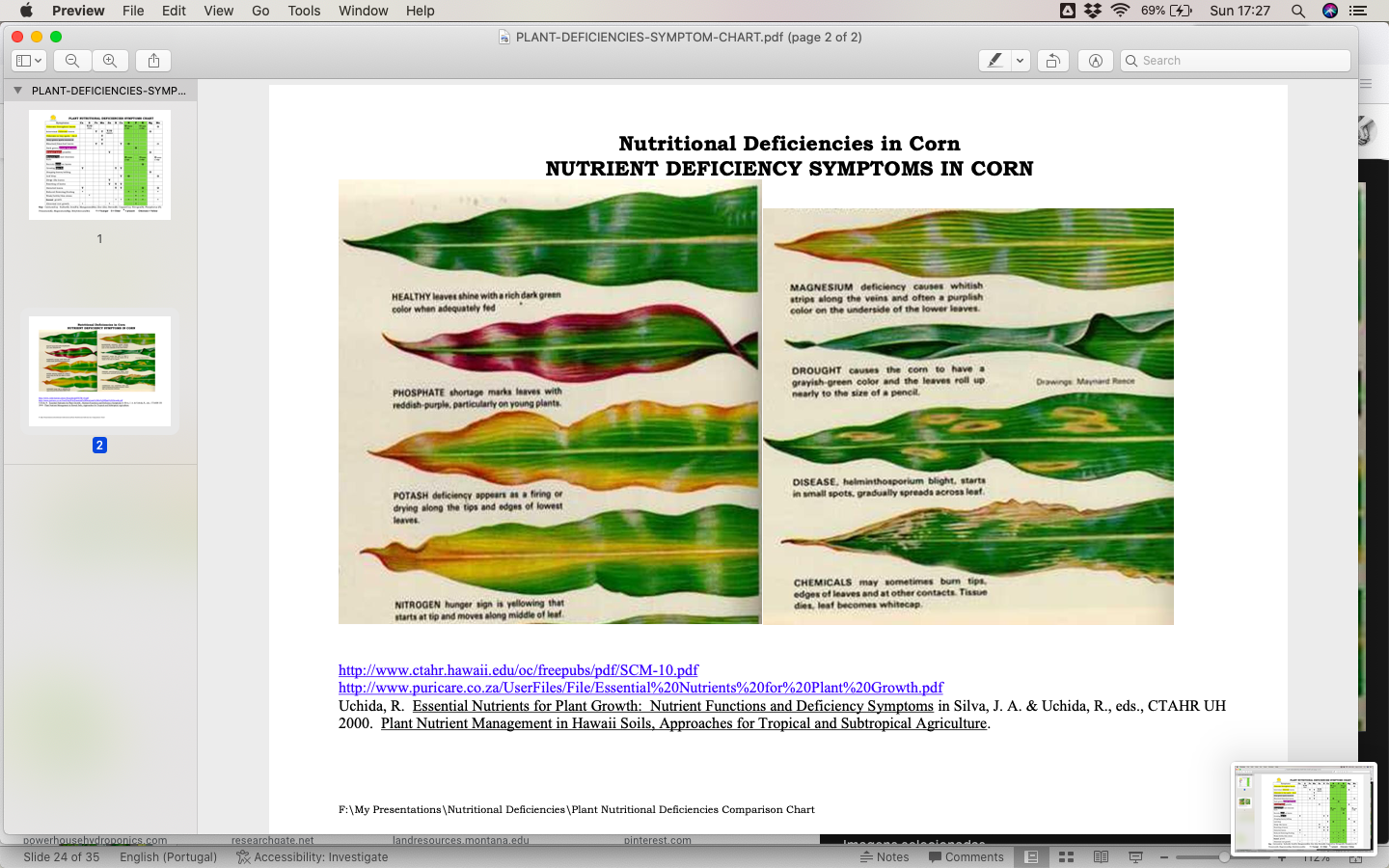 26
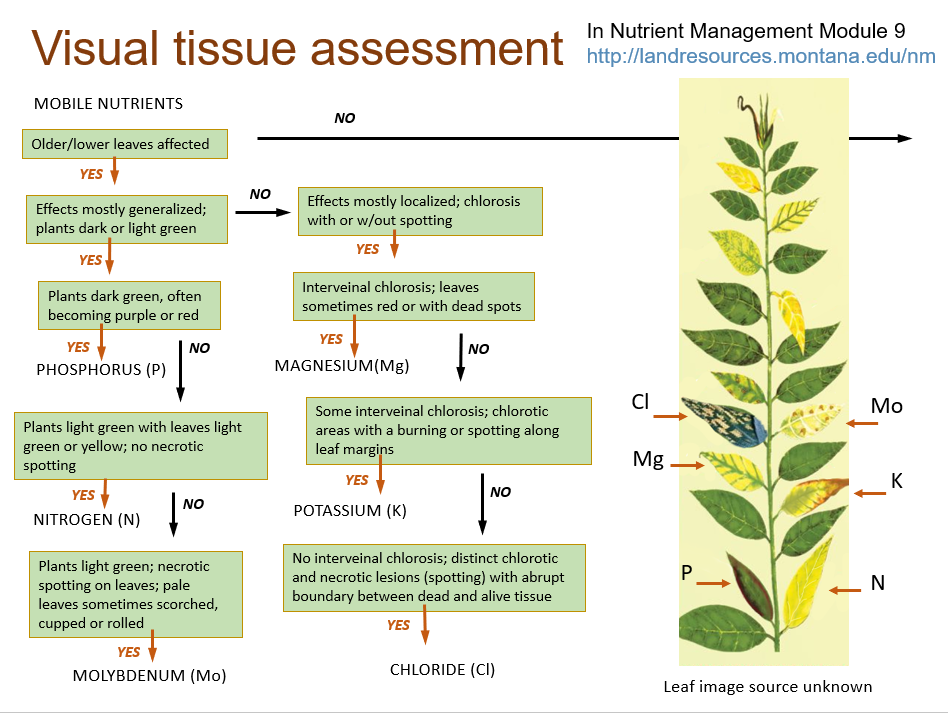 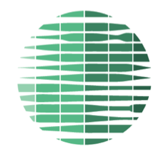 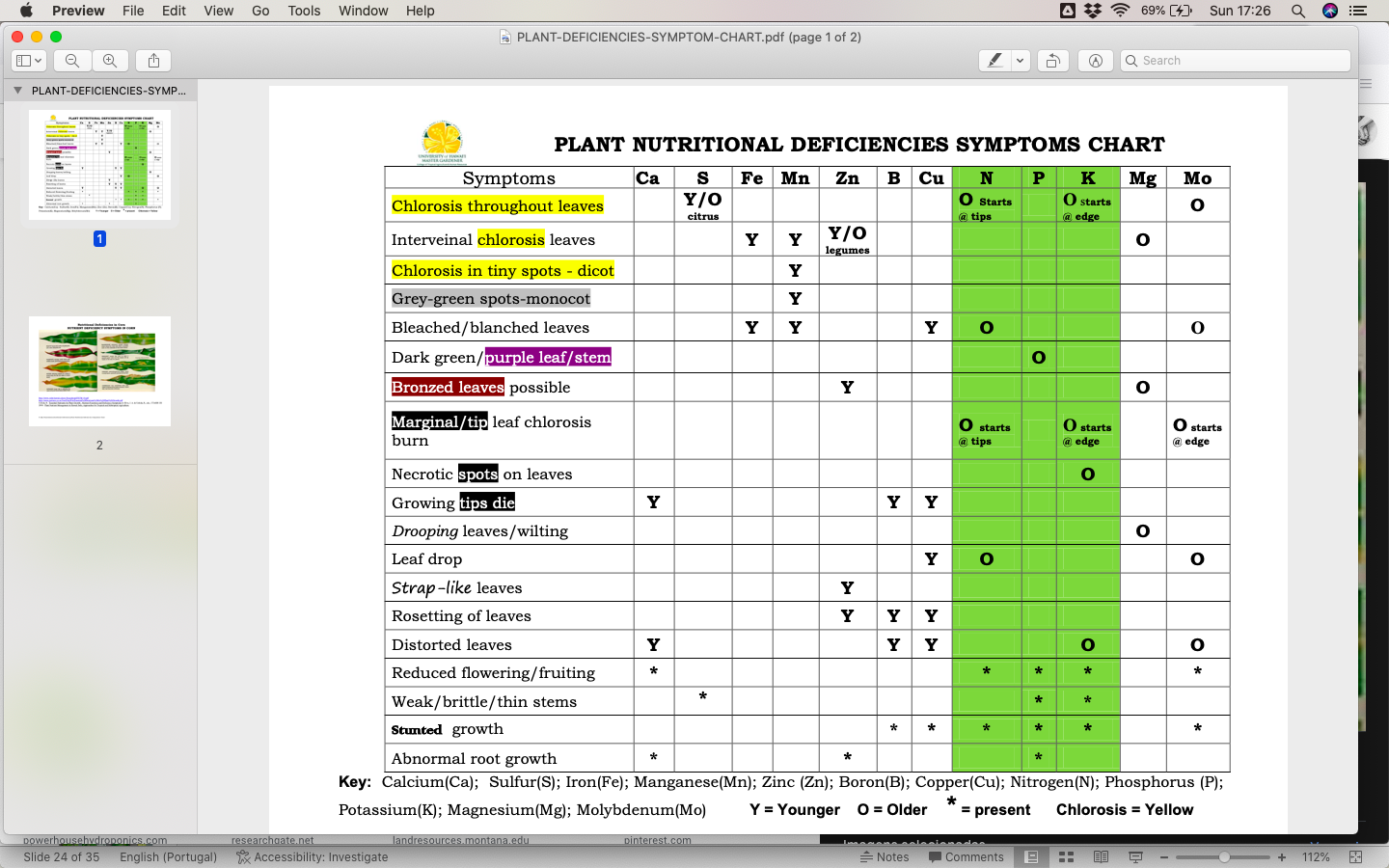 28
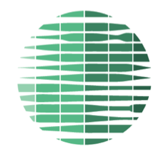 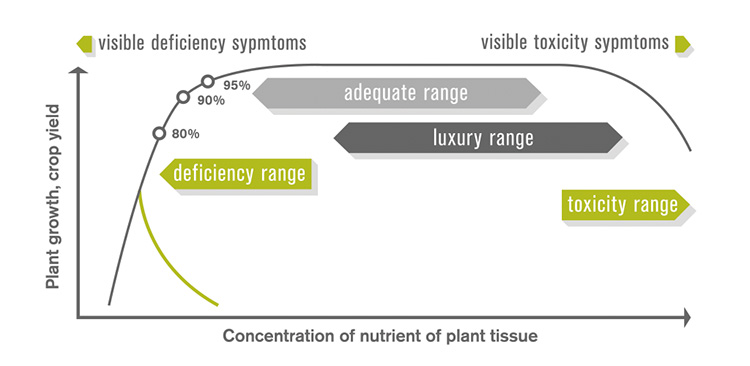 Plant tissue analysis is routinely used by farmers for N, P and K;
Can be done for different plant tissues and organs (leaves of different ages and positions, stems, roots, fruits, etc.)
More accurate than visual symptoms analysis; can be used to correct deficiencies
29